Ufficio Transizione Digitale
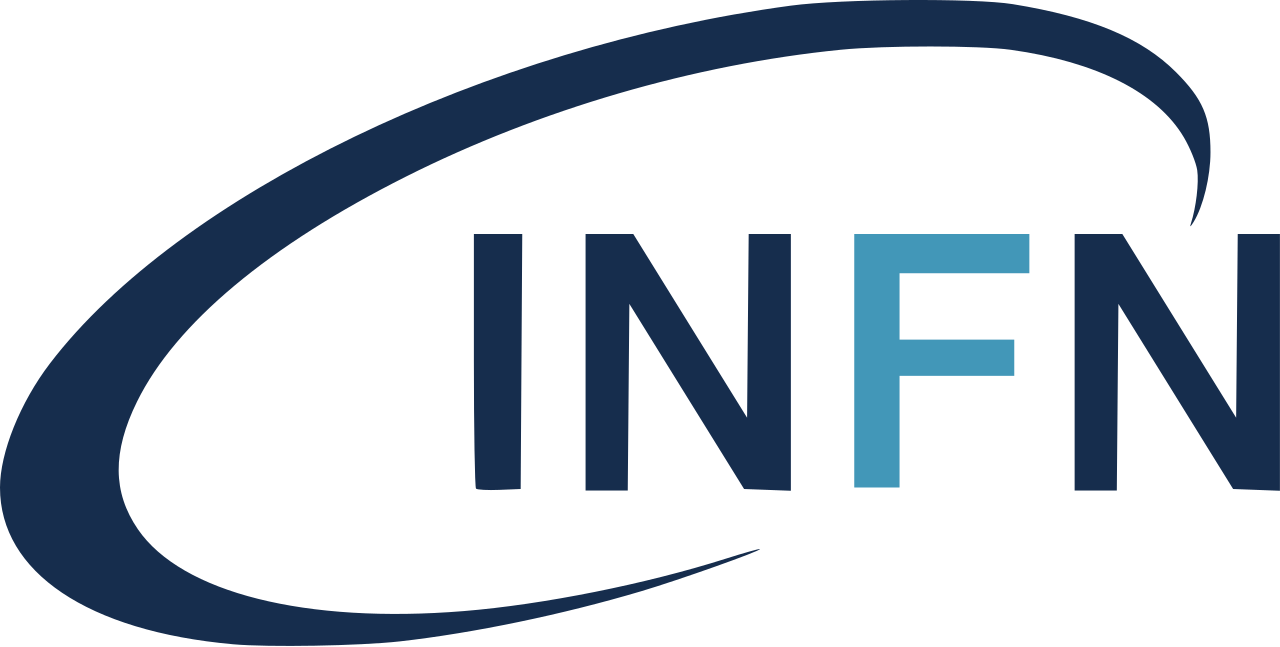 Catania – novembre 2022
AGENDA
01
02
03
04
Formazione
Accessibilità
Broadcasting
2023
Amministrazione Digitale

Protocollo

Mirata

Seminari & Collaborazioni
Siti

Applicativi

Documenti
Pillole formative

Primi risultati…
Tool Seminari & Collaborazioni

Digitalizzazione

Collaborazioni

Documentale

Protocollo
FORMAZIONE
Diffusione della cultura digitale
FORMAZIONE
PROTOCOLLO
AMMINISTRAZIONE DIGITALE
ACCESSIBILITA’
MIRATA
Formate 274 persone in 3 corsi
Formate 80 persone tra RGD e vicari
Formate 9 persone del Gruppo sull’accessibilità
TEAMS sezione di Padova
A
Formate 21 persone RTD
B
C
SEMINARI E COLLABORAZIONI
D
E
Formate 91 persone
ACCESSIBILITA’
Diffusione della cultura digitale
Accessibilità: definizione
Obiettivo
Accessibilità
Aumentare la navigabilità, fruibilità e ricercabilità dei contenuti da qualsiasi dispositivo, fisso o mobile.
Per accessibilità si intende la capacità dei sistemi informatici di erogare servizi e fornire informazioni fruibili, senza discriminazioni, anche da parte di coloro che a causa di disabilità necessitano di tecnologie assistive o configurazioni particolari. 
L'informazione accessibile è quella che tutti possono fruire, qualunque sia lo strumento utilizzato per ottenerla e qualunque sia la condizione fisica/psichica del destinatario.
Accessibilità
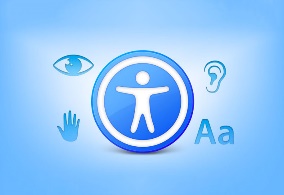 Accessibilità dei documenti
Accessibilità delle applicazioni
Accessibilità dei siti web
Anche le applicazioni che vengono sviluppate devono tenere conto dei principi di accessibilità
Tutta la documentazione prodotta da una PA deve essere accessibile a tutti
I siti web devono essere resi accessibili a tutti e deve essere impostato un meccanismo di feedback per le segnalazioni degli utenti
Accessibilità
Accessibilità INFN: Attività in corso
Gruppo di lavoro 
Accessibilità del documento
Gruppo di lavoro ASW
(Armonizzazione dei Siti Web)
Accessibilità
INFN
Documenti
Siti web
Obiettivo
Obiettivo
Introdurre all’interno dell’ente la cultura di lavorare per creare dei documenti che siano accessibili a tutti e quindi portare tutti i nostri colleghi a produrre documentazione attraverso un workflow di creazione del documento completamente digitale, fino alla firma digitale del documento stesso.
Analisi, ri-progettazione e realizzazione di una soluzione tecnologica per i siti web istituzionali dell’ente in modo che siano conformi alle normative e ai criteri sull’accessibilità. Il gruppo non si propone di selezionare ed inserire i contenuti dei siti web, ma di analizzare i requisiti tecnici, grafici e funzionali e identificare e rendere disponibile una soluzione tecnologica idonea ad implementare i siti in considerazione dei requisiti stessi.
Gruppo di lavoro ASW
Rinnovato il contratto per un altro anno con l’azienda SiteImprove per la fornitura della loro piattaforma per l’analisi dei requisiti di accessibilità sui nostri siti web (scansione periodica ogni 5 giorni).
01
Dopo un attento approfondimento sulle proposte ricevute (5) è stato scelto il progetto e l’azienda (SitebySite) che dava maggiori garanzie e affidabilità, anche a fronte di una stima di spesa leggermente maggiore.
02
Attività 
II semestre 2022
Richiesta ed ottenuta un’estensione dei fondi dalla CCR per la realizzazione del progetto.
03
Definizione di alcuni dettagli e stesura finale del capitolato per l’assegnazione del progetto di realizzazione del sito web principale www.infn.it e dei siti istituzionali declinati.
04
Gruppo di lavoro 
Accessibilità del documento
Le attività del gruppo sono partite da poco, ovvero alla fine del mese di Settembre.
01
E’ stato fatto un corso di formazione per i partecipanti al gruppo di lavoro con la docenza di Roberto Scano, incentrato sugli aspetti normativi e sugli strumenti tecnici da utilizzare per creare documentazione accessibile.
02
Attività 
II semestre 2022
Nell’ultima riunione plenaria del gruppo è stato definito il programma del lavoro da fare entro la fine dell’anno e durante il prossimo anno.
03
Stiamo lavorando alla definizione di un documento che racchiuda le linee guida per la creazione di documentazione accessibile a cui poi farà seguito un corso di formazione per  tutti i colleghi dell’INFN su questa tematica.
04
Obiettivi 2023
Diffondere la cultura dell’accessibilità nell’ente

Rendere disponibili le linee guida per la creazione di documentazione accessibile

Formare i colleghi sugli strumenti tecnici a disposizione e le metodologie per la creazione dei documenti accessibili
Gdl ASW
Affidamento diretto all’azienda della realizzazione del progetto indicato nel capitolato

Affiancamento tecnico con l’azienda nei vari step di realizzazione

Controllo delle tempistiche di realizzazione delle varie fasi
Gdl Accessibilità del documento
BROADCASTING
Diffusione della cultura digitale
Clip Video di 2-3 minuti sul funzionamento degli applicativi
Come fare per...?
Collaborazioni con Gruppo Multimedia, S. Arezzini e M. De Simone
Post-produzione, testi, linguaggio
Quali applicativi? 


Quali procedure?
LF entro dicembre
ALTRI  entro l'anno
Libro Firma – Test 
Poi Protocollo e Accessibilità
Moodle? Sito DSI?
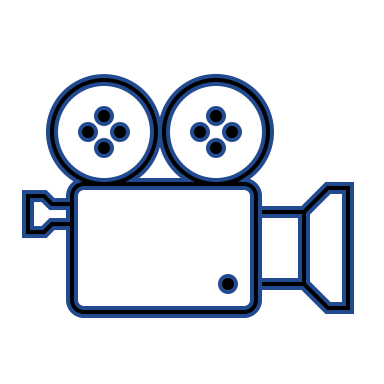 Dove inserirle?
Pillole Formative
2023
Diffusione della cultura digitale
progetti 2023
Strategie per la diffusione della “cultura digitale” nell’INFN
Tool Seminari & Collaborazioni Scientifiche
Digitalizzazione
Collaborazioni
Documentale
Protocollo
Tool Seminari e Collaborazioni
Integrazioni
Rilasci in produzione
13 Sprint 

11 rilasci in produzione:
 In parte prima di giugno
4 comunicati ai referenti per il tool per migliorie o necessità nuove configurazioni
Alcuni inerenti lavori di preparazione integrazioni
Alcuni inerenti hotfix
Libro Firma: in arrivo entro dicembre

Protocollo


Oracle e Anagrafica – Godiva
Rilasci in produzione

Integrazioni
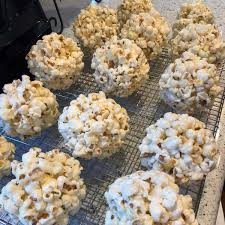 Tool Seminari e Collaborazioni
Futuro Prossimo
Helpdesk – Supporto di I livello
Tool
Libro Firma Dicembre
Protocollo Marzo

Incognita per Godiva e Oracle

Corso di formazione entro il primo trimestre: punto della situazione,  filosofia del tool.
13 ticket aperti

principalmente per errori di procedura

una serie per un errore connessione sul server 

1 sembrava un bug, in realtà era un errore di procedura

Mail di supporto e incontri su Teams
Helpdesk

Futuro Prossimo
progetti 2023
Strategie per la diffusione della “cultura digitale” nell’INFN
Tool Seminari & Collaborazioni Scientifiche
Digitalizzazione
Collaborazioni
Documentale
Protocollo
Delibere e Verbali GE - CD
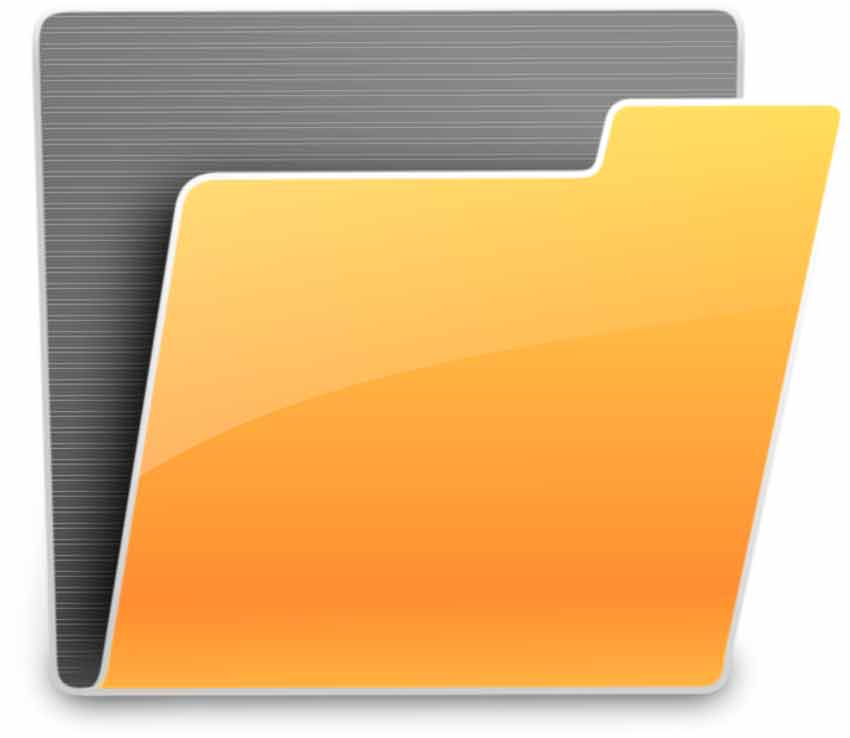 Dematerializzazione
ATTIVITA’ SVOLTA IN COLLABORAZIONE TRA UFFICIO TRANSIZIONE DIGITALE, PRESIDENZA E ITALARCHIVI
L’attività ha previsto un primo passaggio di ricognizione e reperimento della documentazione oggetto della dematerializzazione. Il lavoro si è svolto in 3 step nei quali sono stati inviati presso il soggetto esterno la documentazione da digitalizzare.
10100110100100001010100111101110110110110101010000111001010110010101001110101000101010001011010110110110100010101110001010100010100010111010110001001101001101001000010101001111011101101101101010100001110010101100101010011101010001010100010110101101101101001
90%
Documentazione digitalizzata
75%
Documentazione a disposizione
Fascicolo del Personale
DPO
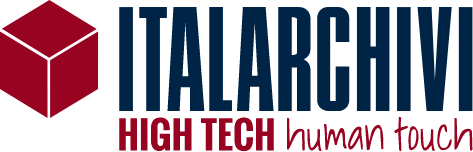 FASCICOLO
delPERSONALE
UTD
DRU
Attività che inizierà a dicembre 2022
progetti 2023
Strategie per la diffusione della “cultura digitale” nell’INFN
Tool Seminari & Collaborazioni Scientifiche
Digitalizzazione
Collaborazioni
Documentale
Protocollo
Collaborazioni Interne
Responsabile della Conservazione
Coord. Gestione Documentale
DPO
Trasparenza
RTD
Steering Committee
Presidente CCR
Cybersecurity
Direttore Sistemi Informativi
License manager
Collaborazioni interne
IR
…crediamo che nella collaborazione ci sia la crescita!
Accessibilità
UTD
Protocollo
RTD
Collaborazioni esterne
…uno sguardo all’esterno nel mondo EPR
Istituto di Oceanografia e di Geofisica Sperimentale
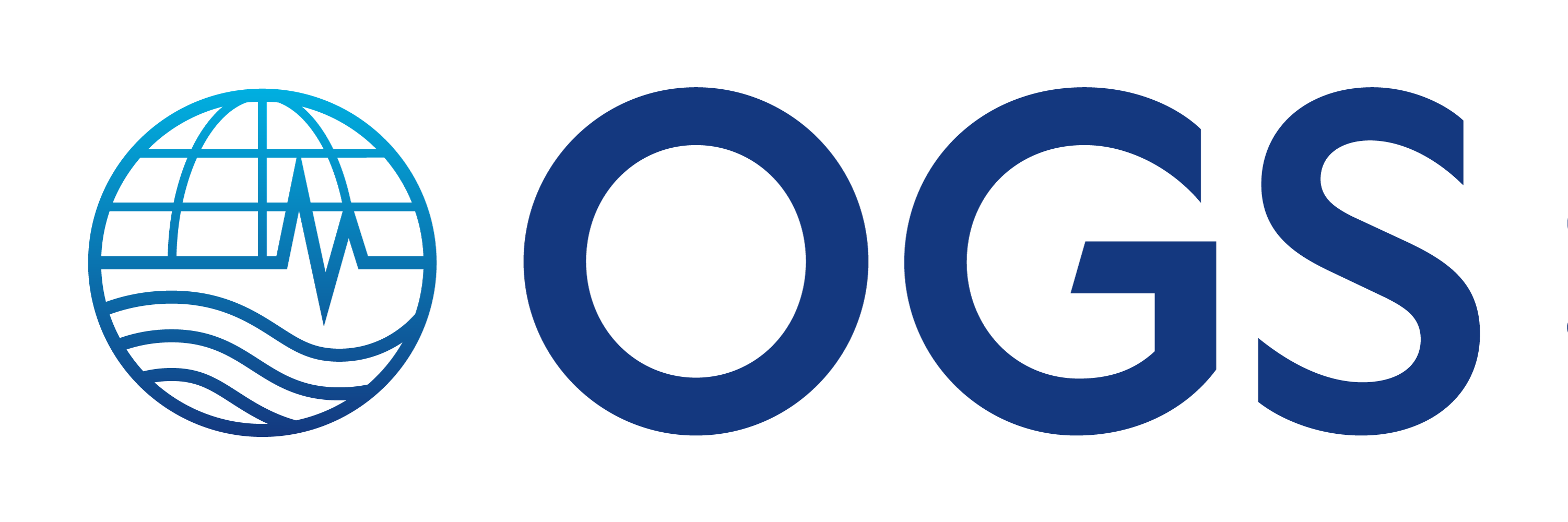 Collaborazione sulla gestione delle attività del Responsabile della Transizione Digitale
Agenzia Spaziale Italiana
Collaborazione sulla gestione delle attività del Responsabile della Transizione Digitale
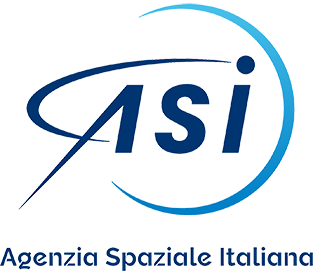 Consiglio Nazionale delle Ricerche
Collaborazione sull’apetto della gestione della documentazione
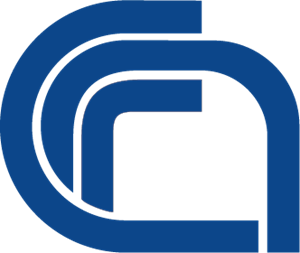 progetti 2023
Strategie per la diffusione della “cultura digitale” nell’INFN
Tool Seminari & Collaborazioni Scientifiche
Digitalizzazione
Collaborazioni
Documentale
Protocollo
In valutazione fino al 31 dicembre 2022 del prodotto YUBIK della ditta DOCFLOW Italia S.p.A.
L’applicativo fa parte di un sistema documentale più complesso che è in grado di gestire Firme, approvazioni, gestione documentale e workflow amministrativi
LIBRO FIRMA
revisione
i 5 documenti fondamentali per la gestione documentale
Manuale di Gestione
Manuale della Conservazione
Piano della Conservazione
Titolario
Piano di organizzazione delle aggregazioni documentali
progetti 2023
Strategie per la diffusione della “cultura digitale” nell’INFN
Tool Seminari & Collaborazioni Scientifiche
Digitalizzazione
Collaborazioni
Documentale
Protocollo
PROTOCOLLO
Resoconto attività
GRUPPO DI LAVORO
MONITORAGGIO
FORMAZIONE
POSTA ELETTRONICA
Un Gruppo di 10 persone di varie strutture grandi, medie e piccole per fornire delle Linee Guida ai vari protocollatori
Monitoraggio continuo sulle attività di protocollazione di tutte le strutture
Corsi di formazione per RGD e Vicari sulla tenuta del protocollo e le normative vigenti
Lavoro per integrazione della Posta PEC delle varie strutture
P
F
M
G
THANK YOU